Профилактика невротизации перед ЕГЭ и ОГЭ
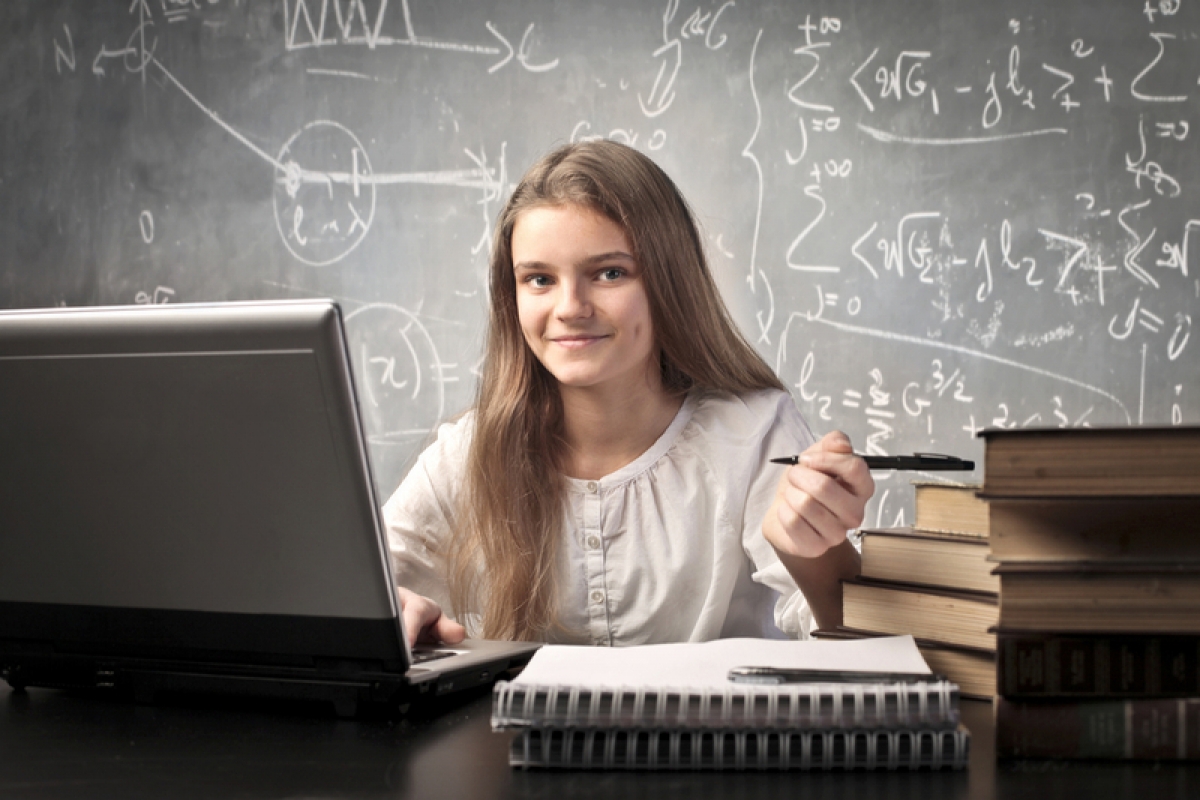 Педагог-психолог МАОУ СОШ №43 г. Тюмени 
Сидорова Т.В.
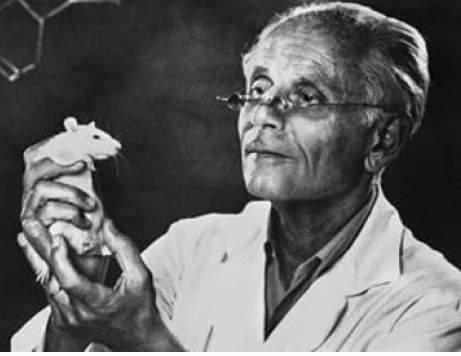 Стресс - неспецифическая реакция организма на любое предъявляемое ему требование.
Неспецифическая реакция - одинаковая реакция организма, не зависящая от характера воздействия на него.
Ганс Селье (1907 – 1982)
Классификация стресса
Эустресс - это стресс, который вызывается положительными эмоциями или несильным стрессом. Этот вид стресса мобилизует организм, активизирует внутренние резервы человека, улучшает протекание психических и физиологических функций. Человек чувствует прилив сил, что позволяет ему работать на высоком уровне..
Дистресс - разрушительный процесс, дезорганизующий поведение человека, ухудшает протекание психофизиологических функций. Дистресс несет в себе разрушительную силу для нашего организма. Он негативно сказывается на здоровье человека и может привести к тяжелым заболеваниям.
Психологическая готовность - комплекс психологических качеств, определяющих потенциальную возможность успешно работать с ситуацией.

Эмоционально-волевая устойчивость.
Психологическая саморегуляция.
Волевая мобилизация.
Восстановление психологических и физических сил.
Способность снимать угнетающее воздействие возможных неудач.
Способность преодолевать страх.
Способность брать ответственность.
Психологические механизмы (стратегии) адаптации в стрессовой ситуации.
Копинг-механизмы - это активные, преимущественно сознательные усилия человека, направленные на активное изменение ситуации и удовлетворение значимых потребностей.
Неосознанные механизмы (защитные механизмы) - это неосознанные действия (противодействия) человека, направленные на защиту от тех опасностей (угроз), которым он подвергается со стороны окружающей его реальности.
Виды копингов:
Конфронтация
Дистанцирование
Самоконтроль
Поиск социальной поддержки
Принятие ответственности
Бегство-избегание
Планирование решения проблемы
Положительная переоценка
Конфронтация
Дистанцирование
Самоконтроль
Поиск социальной подддержки
Принятие ответственности
Бегство-избегания
Планирование решения проблемы
Положительная переоценка
Физиологические особенности, обеспечивающие повышенную стрессоустойчивость:

Тип нервной системы.
Меланхолики -  тревога или испуг, фобия или невротическая тревожность с нервозностью и бессонницей;
Холерики - гнев, страх неудачи и потери контроля, боязнь совершить ошибку;
Флегматики - снижается активность щитовидной железы, замедляется обмен веществ и может повышаться содержание сахара в крови,  «нажимают» на еду, состояние «умственной тяжести», вялости, пересыпания. 
Сангвиники – легче всего справляются со стрессами.

2. Гормональные особенности.
Личностные черты, обеспечивающие повышенную стрессоустойчивость:

Уровень самооценки.
 Выше самооценка = больше стрессоустойчивость.

Уровень субъективного контроля
Интерналы – «Я не жертва»
Экстерналы – более уязвимы.

3. Уровень личностной тревожности. 
Высокая личностная тревожность = наличие невротического конфликта.

4. Баланс мотивации достижения и избегания.
Факторы, снижающие риск стрессового воздействия.
Тип высшей нервной деятельности (темперамент).

Отсутствие врожденной предрасположенности к заболеваниям.

 Отсутствие психологических и физических травм в детском возрасте.

Наличие семейных традиций является еще один фактором, определяющим исходную область зоны стабильности.
Психологическая готовность – комплекс психологических качеств, определяющих потенциальную возможность успешно работать с ситуацией.

Эмоционально-волевая устойчивость.
Психологическая саморегуляция.
Волевая мобилизация.
Восстановление психологических и физических сил.
Способность снимать угнетающее воздействие возможных неудач.
Способность преодолевать страх.
Способность брать ответственность.
Литература
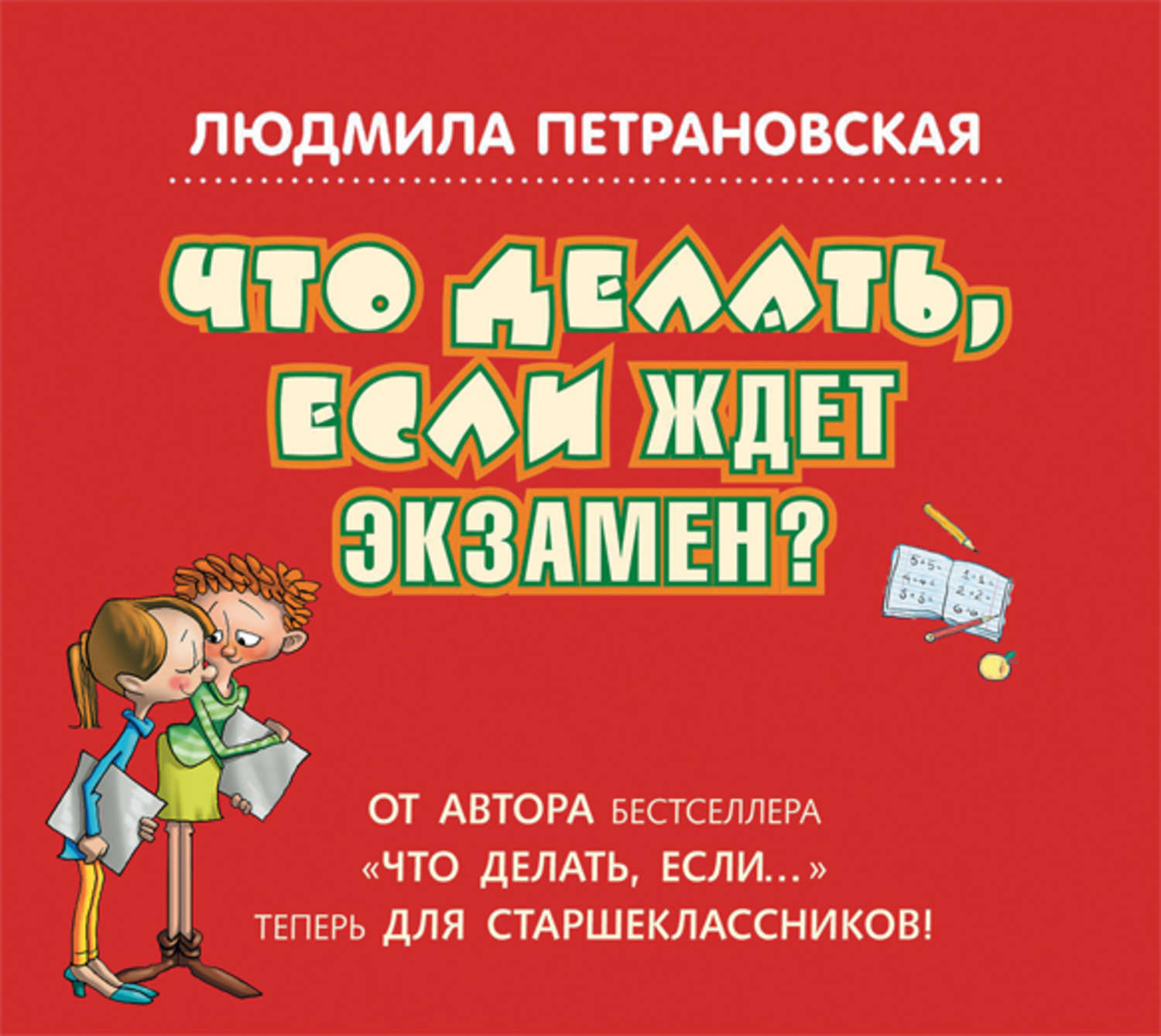 «Психология стресса» Мандель Б.Р. 

«Что делать если, ждет экзамен» Людмила Петрановская.

«Личность в экстремальных условиях»  В.И. Лебедев.